CNAIR SA
OPORTUNITATI DE DEZVOLTARE PROFESIONALA
IUNIE 2020
STRUCTURA ORGANIZATORICA  A CNAIR SA
C.N.A.I.R – SA are în structura sa urmatoarele unitati si subunitati:

            ·  C.N.A.I.R. SA – Central;

            ·  7 subunitati, fara personalitate juridica, denumite Directii Regionale de Drumuri si Poduri

           ·  un Centru de Studii Tehnice, Rutiere si Informatice (CESTRIN);

           ·  45 de Sectii de Drumuri Nationale  si 318 districte;

           ·  Agentii de Control si Incasare (ACI), Agentii de Incasare (AI), Centre de Intretinere si Coordonare (CIC).
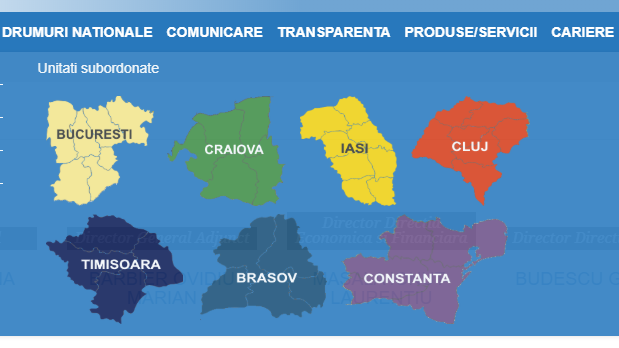 Viziune integrata asupra proiectelor:
PROIECTARE 
IMPLEMENTARE
CALITATEA LUCRARILOR
CONCORDANTA CU POLITICA DE MEDIU
PERIOADA DE GARANTIE
INTRETINERE  SI  OPERARE
PRINCIPALELE DIRECTII ALE COMPANIEI
DE  LA  IDEE  LA  SUCCES!
DEZIDERAT
CONTROL ASUPRA CALITATII FAZEI DE PROIECTARE;
CONTROL ASUPRA CALITATII FAZEI DE IMPLEMENTARE;
MANAGEMENT CONTRACTUAL “REAL TIME”;
IMPLICARE SI MOTIVARE PERSONAL.
INTRETINERE SI OPERARE – ULTERIOR PERIOADEI DE GARANTIE,

FINALITATE: 
 SATISFACTIA UTILIZATORULUI SI O INFRASTRUCTURA DE CALITATE
MANDRIA DE A FI “DRUMAR”
Care este ciclul unui proiect?
Sursa de finantare
Corelarea cu politicile de dezvoltare
Tema de proiectare
Elaborare studiu de fezabilitate (aprobare indicatori tehnico – economici/ expropriere coridor/ descarcare arheologica/ studii geotehnice);
Elaborare proiect tehnic
Executie lucrari/ derulare contracte de supervizare
Verificarea calitatii lucrarilor
Receptia lucrarilor
Intretinere si operare
Management de proiect - PRINCIPIILE IMPLEMENTARII UNUI PROIECT
PASIONAT DE PROIECTARE?
DEPARTAMENT DEDICAT DE PROIECTARE FUNCTIONAL IN CADRUL DIRECTIEI TEHNICE

MANAGEMENTUL CONTRACTELOR DE PRESTARI SERVICII PROIECTARE

IMPLICARE CONSTANTA IN ETAPA DE IMPLEMENTARE
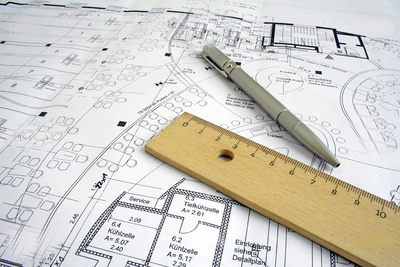 TE DEFINESTE ACTIUNEA?
OFITER DE PROIECT IMPLICAT IN MANAGEMENTUL CONTRACTELOR DE EXECUTIE/ PROIECTARE SI EXECUTIE;
PREZENTA IN SANTIER
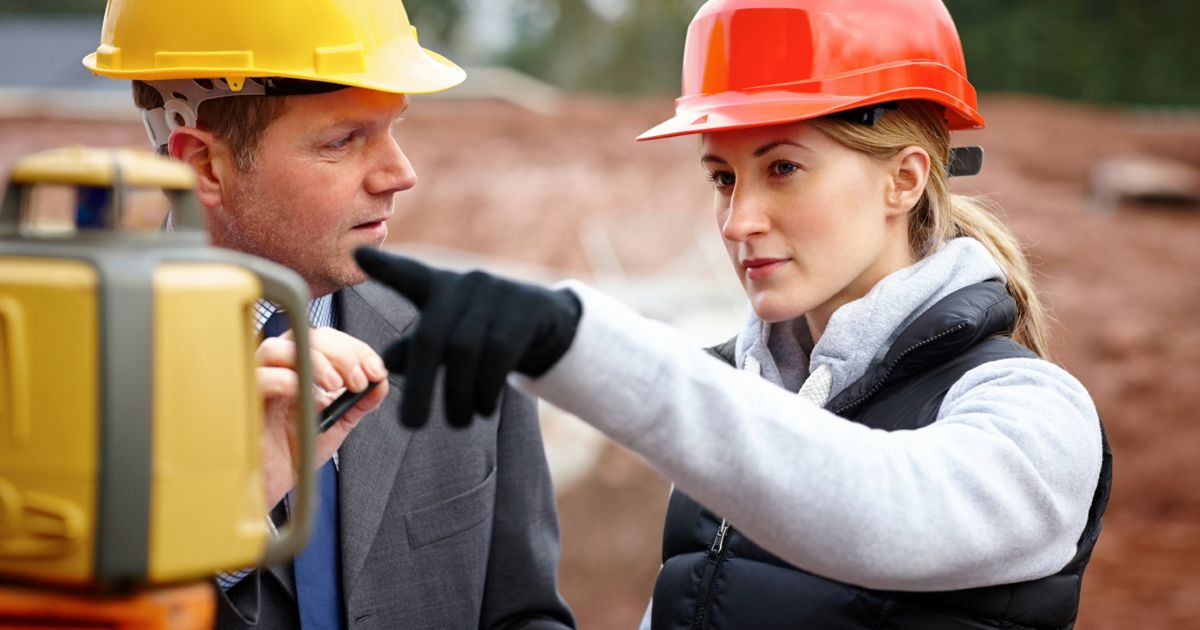 UNITATI DE IMPLEMENTARE A PROIECTELOR DEDICATE FUNCTIONALE  IN CADRUL DIRECTIEI  DE IMPLEMENTARE A PROIECTELOR
IMPLICARE?
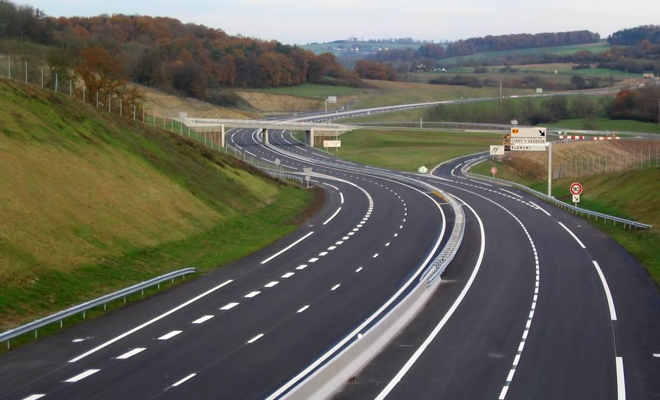 OFITER DE PROIECT IMPLICAT IN MANAGEMENTUL ACTIVITATII DE INTRETINERE/ DESZAPEZIRE
PREZENTA IN SANTIER
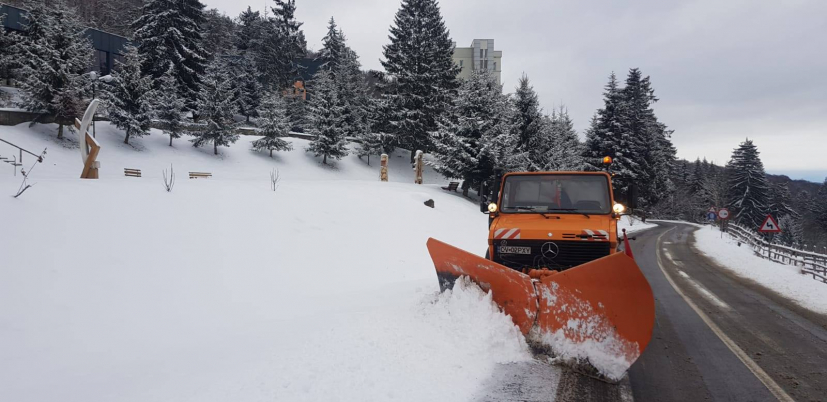 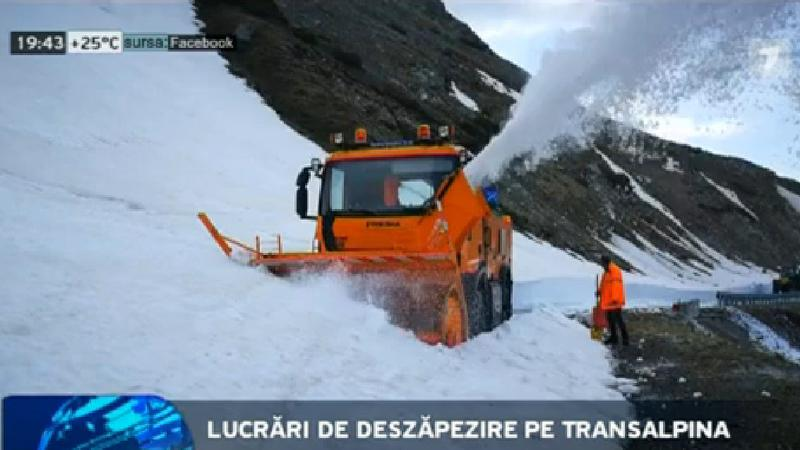 STRUCTURI DEDICATE, FUNCTIONALE  IN CADRUL DIRECTIEI  DE INTRETINERE SI ADMINISTRARE A RETELEI RUTIERE
IMPLICARE?
TESTAREA CALITATII LUCRARILOR
PREZENTA IN SANTIER/ VIZITE INOPINATE
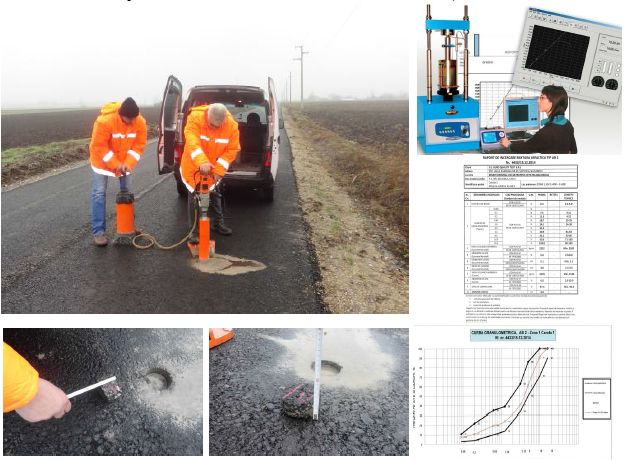 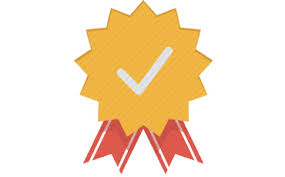 STRUCTURI DEDICATE, FUNCTIONALE  IN CADRUL DIRECTIEI  DE CALITATE SI A  CENTRULUI DE STUDII IN DOMENIUL RUTIER (CESTRIN)
FINANTAREA PROIECTELOR?
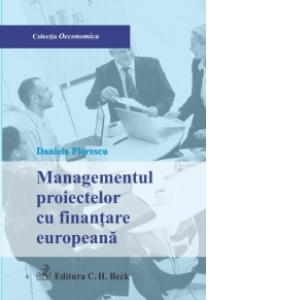 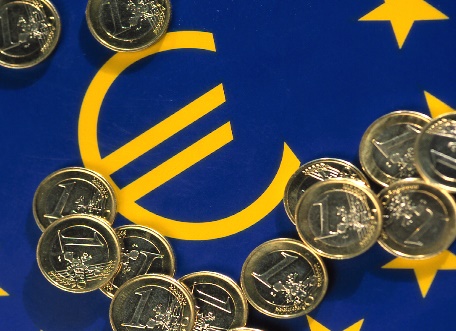 PARTENERIATE PENTRU FINANTARE NERAMBURSABILA (FONDURI EUROPENE)
4 MLD. EURO PENTRU PROIECTE DE INFRASTRUCTURA RUTIERA (2014-2020)
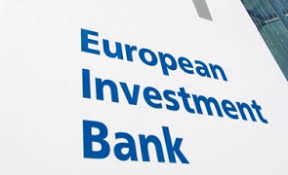 PARTENERIATE PENTRU FINANTARE RAMBURSABILA (FONDURI   IFI)
STRUCTURI DEDICATE, FUNCTIONALE  IN CADRUL 
DIRECTIEI ECONOMICE SI FINANCIARE ;
DEPARTAMENTUL OBTINERE FINANTARI
Profil “drumar”
competenta;
Adaptabilitate;
Deschidere
Implicare;
Pro-activ;
Performanta;
“on-going learning activity” - noi solutii, noi performante.
Recrutare de personal:www.cnadnr.ro/ sectiunea CARIERE
Cnair sa – un reper pentru viitoarele generatii de ingineri?
Proiecte de aprox. 7 mld. EURO aflate in diferite faze (proiectare, licitatii, Implementare, etc);
O infrastructura rutiera in continua dezvoltare;
Nevoia de personal dedicat profesiei ;
DEDICAT MESERIEI CU UN SCOP
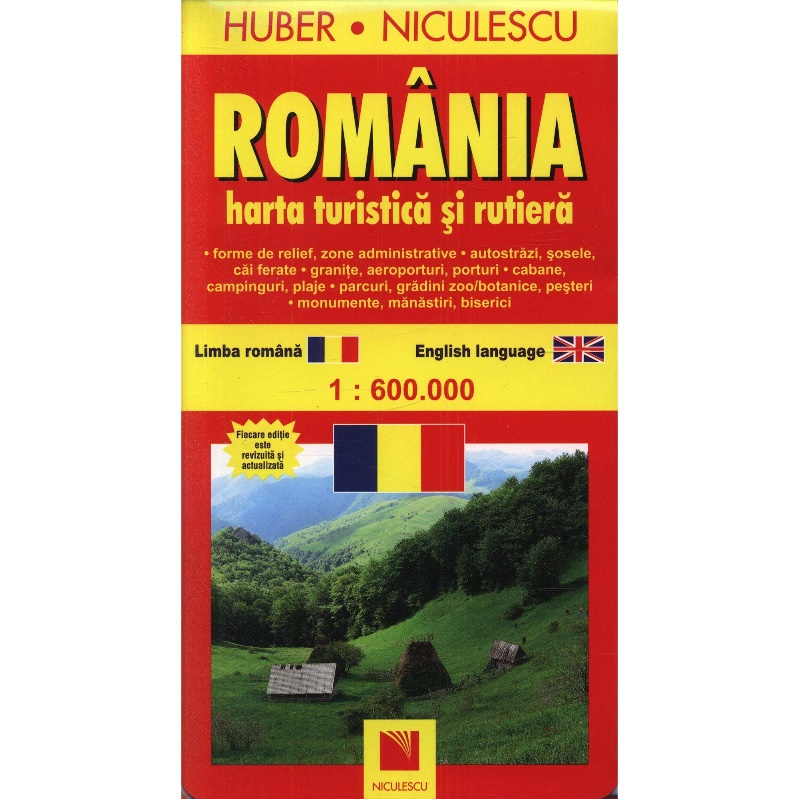 O ROMANIE ACCESIBILA, UN REPER PENTRU DEZVOLTAREA TURISTICA, ECONOMICA SI REGIONALA
VIITORUL SUNA BINE…MESAJUL DIRECTORULUI GENERAL AL CNAIR SA
“Am demarat această procedură de selecție în mod transparent, conform legislației în vigoare și îmi doresc ca la aceste concursuri, precum și la cele viitoare, să se înscrie cât mai mulți candidați bine pregătiți. Am speranța că noii noștri colegi, ingineri specialiști, vor realiza proiecte importante de infrastructura rutieră și vor aduce plusvaloare companiei. 
Avem nevoie si de tineri si de oameni cu experiență care să se implice concret și asumat, să ia decizii responsabile.’’ a declarat Mariana Ioniță, Director General al CNAIR.
TRANSPARENTA IN RECRUTARE
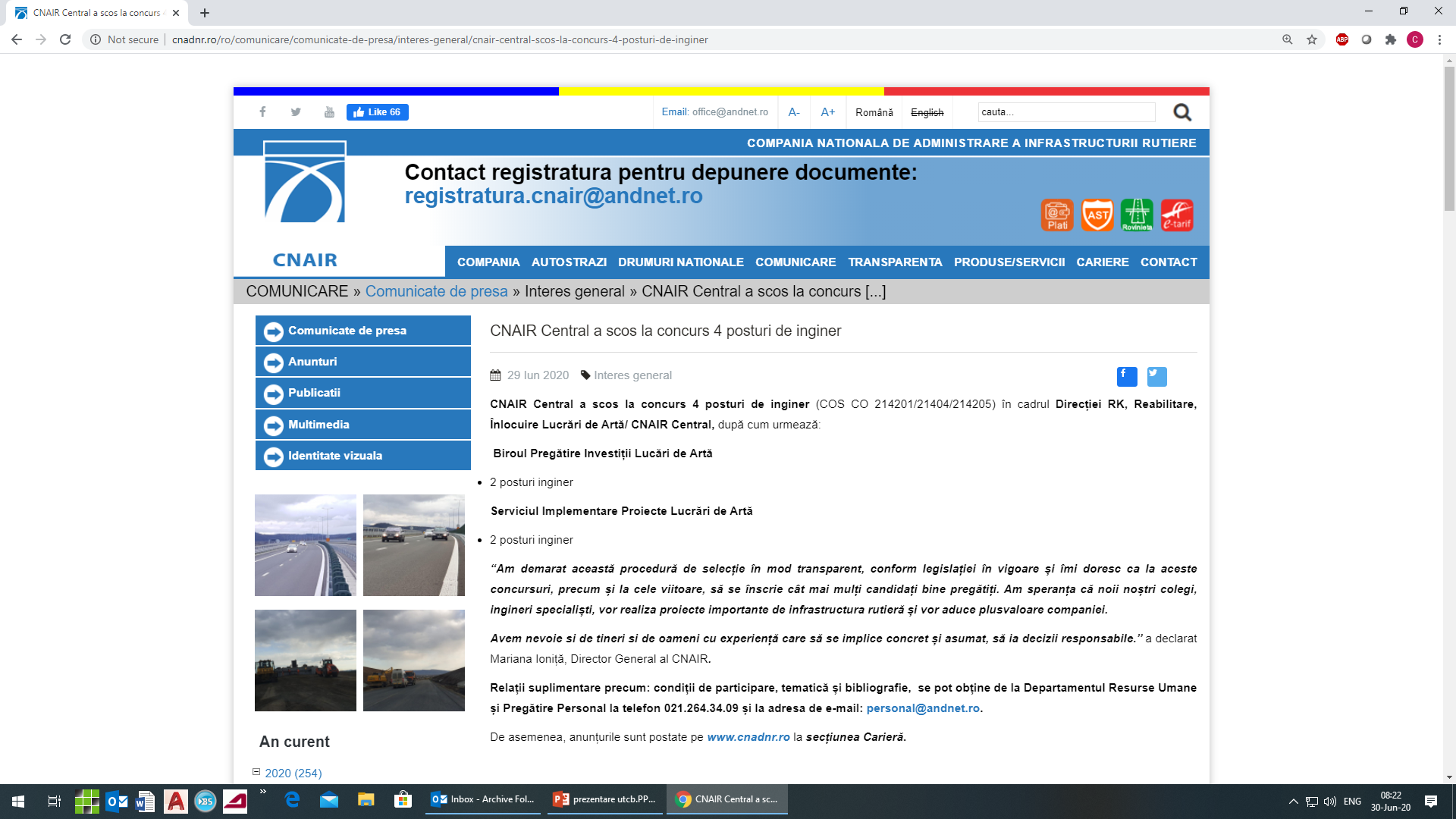 Va multumim pentru atentie si 
va asteptam in numar cat mai mare 
pentru a va impartasi tainele meseriei de
“DRUMAR”!

CNAIR SA